Three-State Air Quality Study (3SAQS)Three-State Data Warehouse (3SDW)
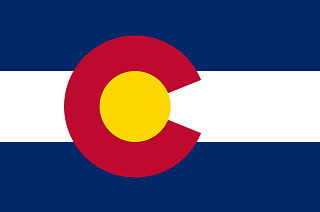 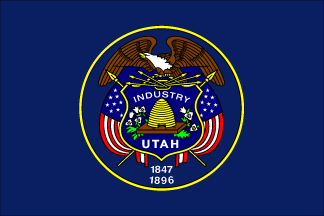 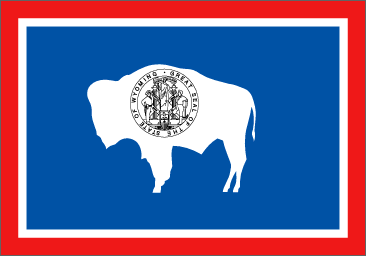 3SAQS Response-to-Comments on 2011 Modeling Protocol

University of North Carolina (UNC-IE)
Cooperative Institute for Research in the Atmosphere (CIRA)
ENVIRON International Corporation (ENVIRON)

June 19, 2014
Four Responses to the draft 3SAQS 2011 Modeling Protocol (April 2014) were Received
U.S. EPA Region 8
Gail Tonnesen, Rebecca Matichuk and Robin Coursen
Mike Barna, NPS
Tammy Thomson, NPS
Brian Bohlmann, Wyoming DEQ
Response to Comments
Will prepare a Response-to-Comments (R-t-C) document that addresses each comment individually
Below we highlight an initial response to classes of comments
Typos and clarifications will be addressed in revised Modeling Protocol and R-t-C document and are not discussed here
EPA Region 8
Will add that CMAQ will also be run and evaluated
CMAQ is Task 1 of 2015 SOW that was not part of the 3SAQS work effort when the 2011 Modeling Protocol was developed (April 2014)
Configure WRF, CAMx and CMAQ for winter ozone modeling
This is part of the 3SAQS 2015 SOW that was not in place during the Draft Modeling Protocol
Will add text to 2011 Modeling Protocol discussing how we will address winter ozone modeling under the 3SAQS 2015 SOW
This will include evaluating WRF for factors important for winter ozone modeling
Snow cover and depth, inversions, stagnation, etc.
EPA Region 8
Perform quantitative analysis of WRF precipitation model performance
With daily PRISM precipitation fields based on a regression analysis of observations such possible quantitative evaluation may be possible
However, software for performing such an analysis does not exist and 3SAQS does not have any budget to develop
Working on software to map daily PRISM data to WRF grids for qualitative displays.  
Other projects in the future may be able to develop quantitative evaluation approaches using PRISM in the future
EPA Region 8
Recommend more representative snow cover albedo values be considered, such as those from Upper Green or Uinta winter ozone studies
We proposed to use an average snow cover albedo value when performing the annual CAMx 36/12/4 km modeling
EPA is suggesting using a highly reflective Albedo from Upper Green and Uinta winter ozone studies for the annual CAMx modeling
This would overstate Albedo due to snow cover over large portions of the domain
Winter ozone modeling issues will be addressed in 3SAQS 2015 SOW, Modeling Protocol will be revised to address this issue
EPA Region 8
Recommend that the MPE commit to ozone/PM2.5 precursor; visibility, deposition, etc.
The draft Modeling Protocol already states this so not sure what issue EPA is raising.
We will evaluate the 2011 CAMx/CMAQ base case using all ambient air quality, deposition and related (e.g., visibility) available at the surface and aloft limited to available resources
EPA Region 8
Recommend perform ozone evaluation using a 60 ppb and 0 ppb cut-off threshold
Will update Modeling Protocol to reflect this
Section 9.2 Reports – Why are 2008 modeling reports included, recommend removing
This section is discussing all deliverables under 3SAQS including 3SDW documents and 2008 modeling reports in addition to 2011 modeling reports.
EPA Region 8
General Comments:
Vertical Ozone Comparisons:  We will evaluate CAMx/CMAQ against the 54 ozonesonde vertical ozone profile measurements collected at Boulder during 2011
Snow Cover/Surface Albedo:  Will evaluate WRF snow cover for winter ozone episode modeling analysis conducted under 3SAQS 2015 SOW
Precipitation and Cloud Cover:  Current plans for qualitative evaluation. 
Diagnostic Output:  Some diagnostic output analysis will be made including 3-D data that are needed for nested-grid BCs and ozonesonde analysis    
Boundary Conditions:  Agree that sensitivity to BCs should be examined using available GCM output.
Ammonia:  Ammonia will be included in MPE using available observations.
EPA Region 8 – General Comment
In preparation for the model results, we recommend that the 3SAQS technical committee begin to discuss as soon as possible an approach to address potential problems with model performance. For example, if the model performs poorly for AQRVs in winter, the technical team could develop recommendations to improve model performance.  Additionally, the modeling protocols should allocate time and resources to evaluate and improve model performance at each stage of the modeling. For example, we recommend that the technical committee review WRF performance before work begins to process emissions data, and that the technical committee review the emissions data before starting CAMx or CMAQ simulations. 
Needs to be addressed by 3SAQS Technical Committee
May have schedule and budget implications
Mike Barna, NPS
Section 1.6.1 discusses federal rules, please add discussion of state rules in three states
Good suggestion since such rules currently differ for O&G
Consider evaluating ammonia performance using AMON measures in 3-states
Will evaluate ammonia using what measurements are available in 2011 in the 3-states
Mike Barna, NPS
Citations as footnotes and in references is confusing
Will move all citations to reference list adding links when available
Consider adding fertilizer ammonia (ft) as a possible source category for refined temporal allocation
Will ad this to list.
Mike Barna, NPS
Will future-year O&G projections be made for a range of potential outcomes (e.g., high, low and medium)
Several FY O&G emissions projections will be made using latest available data
MOZART and GEOS-Chem for BCs:
Will use output from both GCMs for BC sensitivity modeling as available (i.e., no plans for 3SAQS to do GCM modeling)
Mike Barna, NPS
CAMx H/DDM can only be used with Bott advection solver, please use configuration that can be used across all Probing Tools
Many tests have shown that PPM advection solver performs better than Bott so recommend that for the base model configuration
3SAQS currently has no plans to run H/DDM
Can consider Bott sensitivity test under 2015 SOW
Mike Barna, NPS
Provide CAMx results as either NetCDF or M3 IOAPI
This will be considered.  There are tools to make these conversions
Tammy Thompson, NPS
Please add sentences justifying: (1) MOZART over GEOS-Chem; (2) MEGAN over BEIS; and (3) PMDETAIL over SMARTFIRE
Will add more justification, including documentation for PMDETAIL fire emissions
Several suggestions for emission processing breaking out more source categories for separate processing]
Some of this has already been done (e.g., WF, Rx and Ag for fires).  For others we may have to wait until 2014 SMOKE emissions modeling
2011 SMOKE inputs will be available on 3SDW so that the user can do separate emissions processing if desired
Brian Bohlmann, WDEQNPS
Why not include Powder River Basin (PRB) in 3SAQS
Many parts of the 3SAQS are not addressing the PRB (e.g., ambient network design) but the 3SAQS modeling is
Initial FY O&G will be based on 2011 3SAQS Phase I O&G inventories, what are 2011 3SAQS O&G inventories
3SAQS has developed 2011 O&G inventories by obtaining “permitted” O&G data from states and projecting WRAP Phase III “unpermitted” O&G data to 2011
For Wyoming, all O&G data (“permitted” and “unpermitted”) came from the WDEQ
Brian Bohlmann, WDEQNPS
Concern raised regarding developing 2011 O&G using WRAP Phase III O&G emissions that were for 2006
2011 O&G emissions for Wyoming were obtained from WDEQ and no WRAP Phase III data were used.
Concern over use of non turnover assumption given O&G NSPS and ozone nonattainment area requirements
NSPS just affects new equipment, not existing equipment
2010 O&G emission projections were include growth and on-the-book controls.  If an ozone nonattainment area has control measures they will be included in the projections.  We will not speculate about possible additional future year controls in ozone nonattainment areas
3SAQS 2011 Modeling Protocol – Next Steps
Prepare Response-to-Comments document
Revise 2011 Modeling Protocol based on:
New information on 3SAQS 2015 SOW
Reviewer comments
Complete in mid-July, 2014 and distribute/post before July 30th Technical Committee meeting in Fort Collins